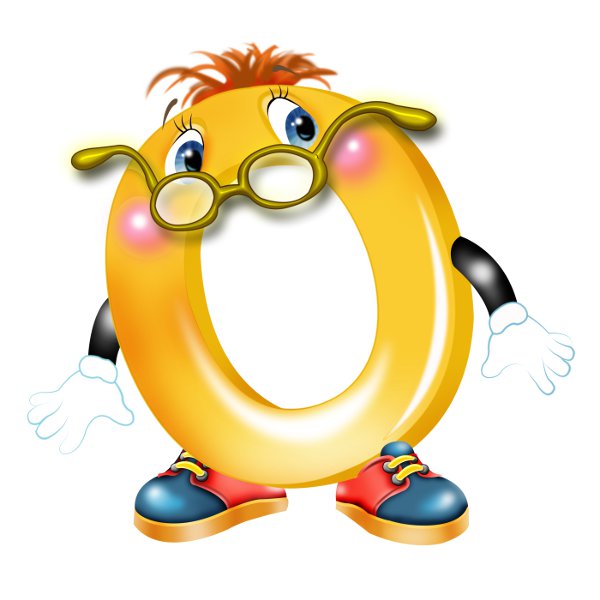 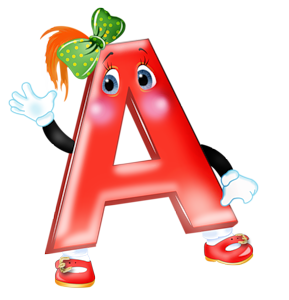 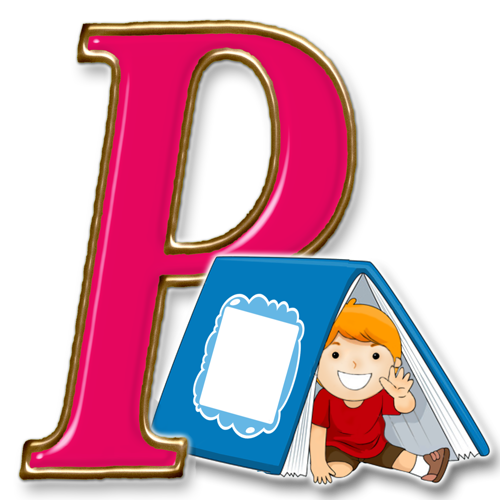 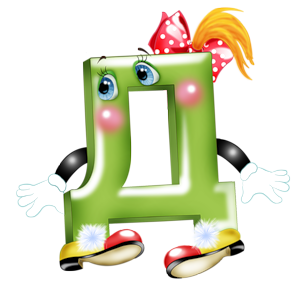 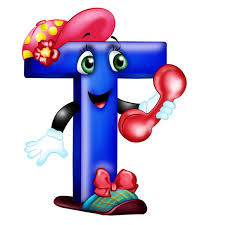 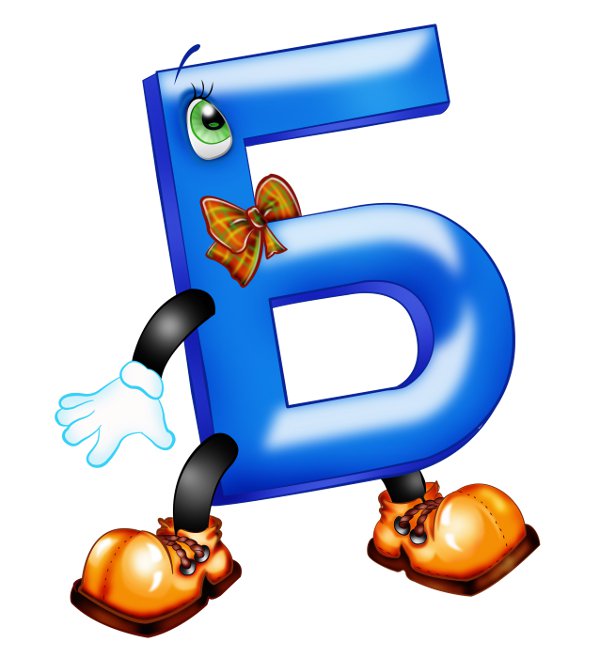 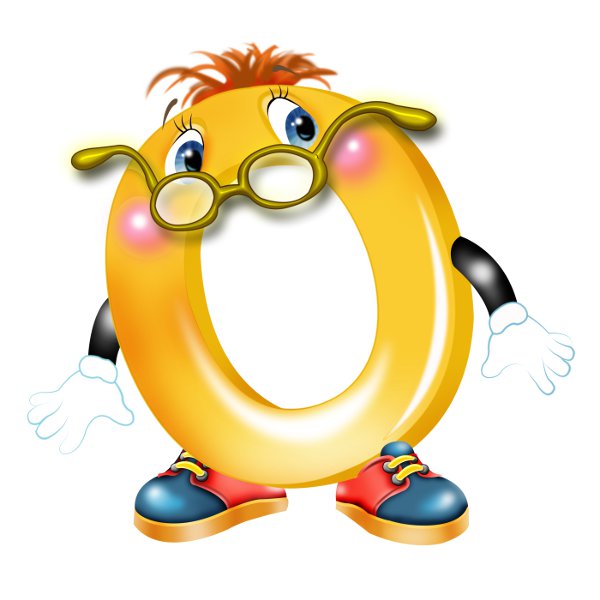 Доброта- единственный язык, понимаемый всеми
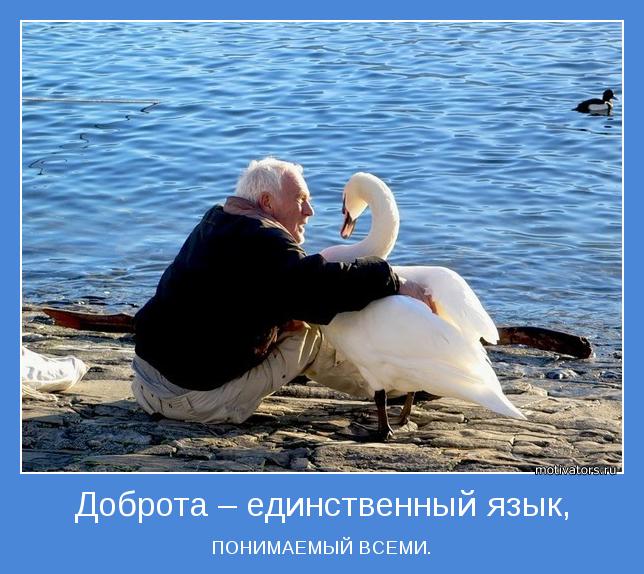 Быть добрым чрезвычайно приятно!
Добрый человек – 
делающий добро другим, отзывчивый;
Несущий  благо, добро, благополучие;
Хороший, нравственный;
Безукоризненный, честный
Настоящая доброта рождается в глубине твоего сердца и начинается с тебя самого
Доброту невозможно отдать навсегда - она всегда возвращается